CERTIFICADO DE	CONCLUSÃO
A	JB SERVIÇOS DE ASSESSORIA E CONSULTORIA EMPRESARIAL LTDA – ME, inscrita no CNPJ:
25.108.808/0001-18 e localizada na Rua Moncorvo Filho, 99, loja A - Centro do Rio de Janeiro, certifica que
XXXXXXXXXXXXXXXXX

inscrito no RG: XXXXXXXX, participou do CURSO DE SEGURANÇA NO TRABALHO EM MÁQUINAS E  EQUIPAMENTOS, em conformidade com a NR-12, no XX de XXXXX de XXXXX, com carga horária total de 08  horas obtendo o grau de conclusão ao final do curso.

Rio de Janeiro, XX de XXXXXX de XXXXXX.
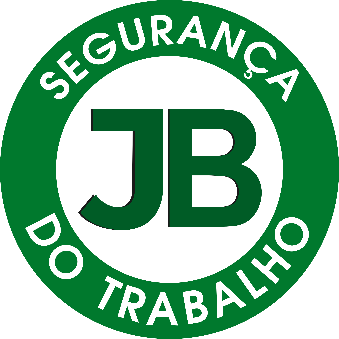 XXXXXXXXXX
( Responsável Técnico e Instrutor do Curso )
Técnico em Segurança do Trabalho
Bombeiro Civil  SRTE:XXXXXXXX
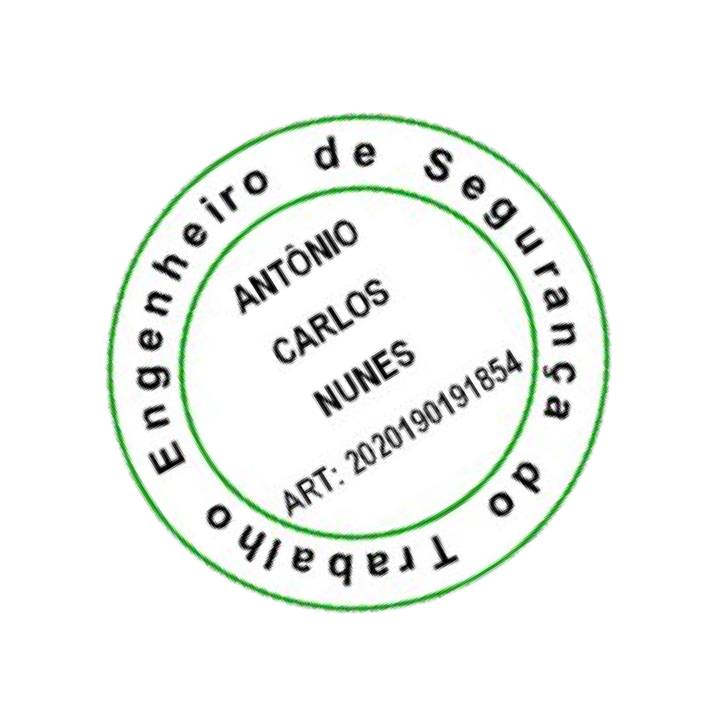 XXXXXXXXXXXX
( Responsável Técnico )
Téc. de Segurança do Trabalho / Téc. em Eletrotécnica  SRTE: XXXXXX. CREA-RJ: XXXXXXXX
CURSO DE NR-12 – SEGURANÇA NO TRABALHO EM MÁQUINAS E EQUIPAMENTOS
Carga horária total: 08 horas. Data da Expedição:  XX/XX/XXXX. Validade: XX/XX/XXXX.

Conteúdo Programático do Curso:
Introdução à NR-12;
Instalações e dispositivos elétricos;
Dispositivos de partida, acionamento e parada e parada de emergência;
Sistemas de segurança;
Descrição e identificação dos riscos associados com cada máquina e equipamento e as proteções específicas contra cada um
deles;
Funcionamento das proteções; como e por que devem ser usadas;
Como, e em que circunstâncias e por quem uma proteção pode ser removida;
O que fazer se uma proteção foi danificada ou se perdeu sua função;
Princípios de segurança na utilização da máquina ou equipamento;
Segurança para riscos mecânicos, elétricos e outros relevantes;
Método de trabalho seguro;
Permissão de trabalho;
Sistema de bloqueio de funcionamento da máquina e equipamento durante operações de inspeção, limpeza lubrificação e  manutenção;
Noções sobre legislação de trânsito e de legislação de segurança e saúde no trabalho;
Medidas de controle dos riscos; EPC e EPI;
Sinalização de segurança;
Procedimentos em situação de emergência;
Noções básicas de Primeiros Socorros.
O colaborador foi treinado e capacitado para o a utilização de ferramentas tais como: Furadeiras, Parafusadeira elétrica
(A bateria) e Esmerilhadeira.
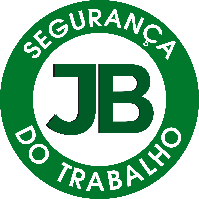 JB SERVIÇOS DE ASSESSORIA E CONSULTORIA EMPRESARIAL LTDA – ME. CNPJ: 25.108.808/0001-18.
ENDEREÇO: Rua Moncorvo Filho, 99, loja A – Centro, Rio de Janeiro - RJ.
TELEFONE: (21) 3933-1161. E-MAIL: comercial@jbsegurancadotrabalho.com.br SITE: www.jbsegurancadotrabalho.com.br